UNIT 6:  Cell DivisionWhat is a karyotype and how is it used to detect genetic disorders?
Karyotype
Orderly display of magnified images of an individuals chromosomes.
Detects genetic abnormalities caused by mutations.
Usually use blood (WBC)
Karyotypes
Typical Karyotypes
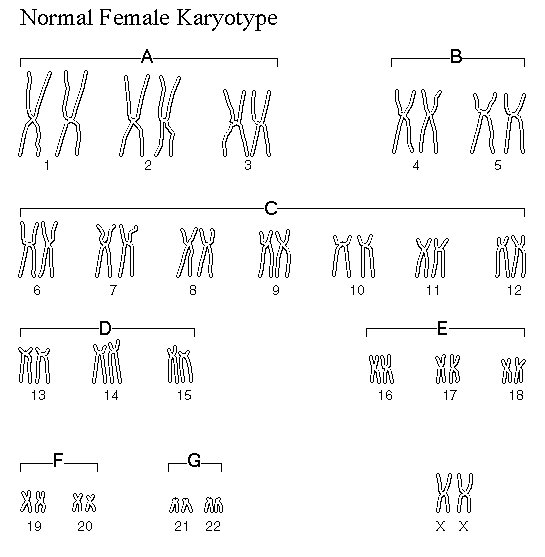 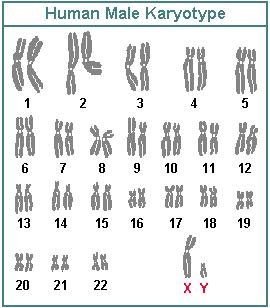 Karyotypes
Abnormalities
Alterations in chromosomes ex. Down Syndrome
Extra copy of chromosome 21
Most common chromosome number abnormality
1 out of 700 children affected in U.S.
Can also have a mutation occur during meiosis which affects sex chromosomes, X and Y
Ex. XXY, XXX

XXY-Klinefelter Syndrome-sterile male
XXX-Metafemale-Limited fertility


http://www.mwit.ac.th/~bio/assets/karyotype_mutation.swf
Turner’s Syndrome
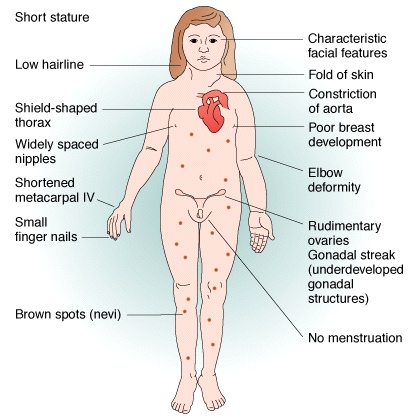 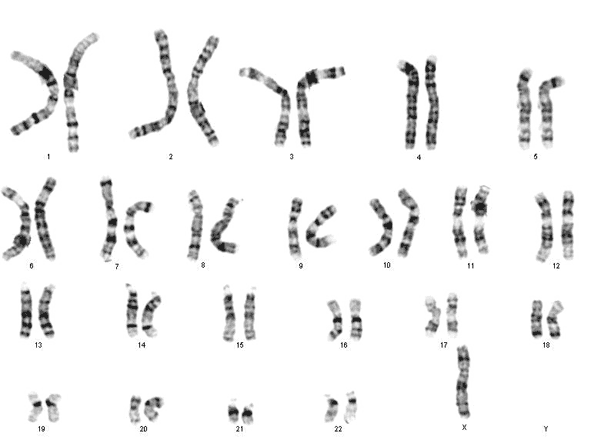 Down’s Syndrome
Most children with Down syndrome have mild to moderate cognitive disability. About half of the children who have Down syndrome are born with a heart defect. Children with Down syndrome are also prone to developing other health problems. For example, respiratory infections, hearing problems, and dental problems are common.
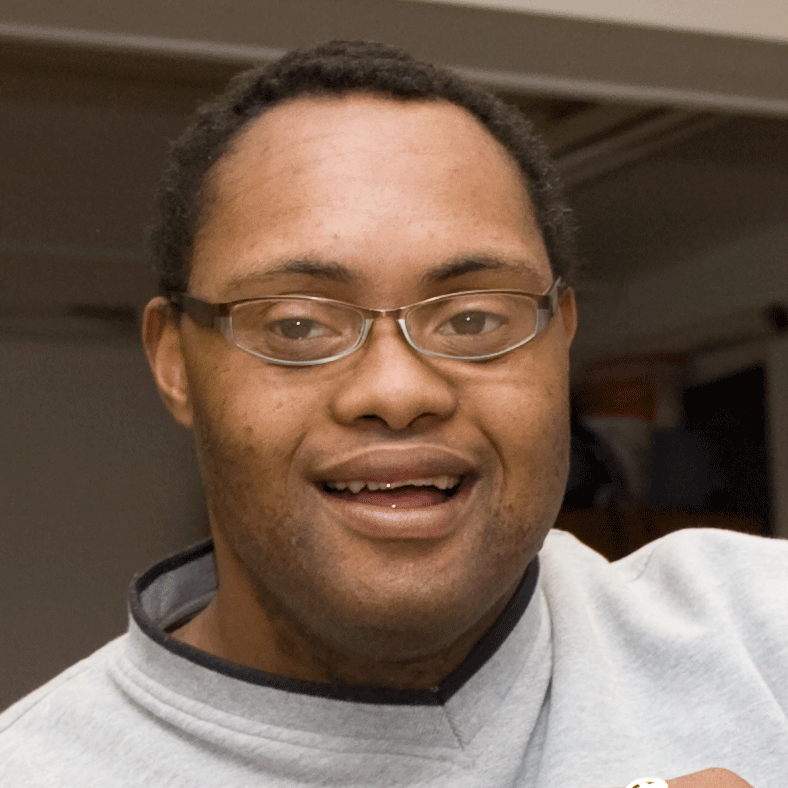 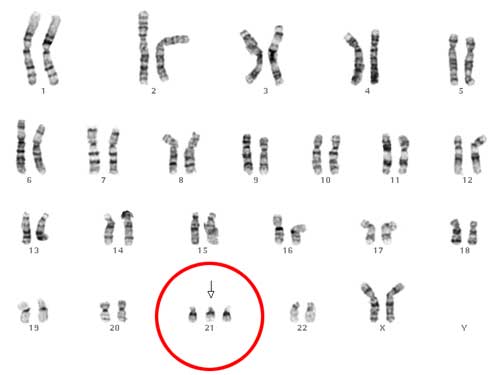 Klinefelter’s
Many men who have Klinefelter syndrome do not have obvious symptoms. Some boys with Klinefelter syndrome have language and learning problems.
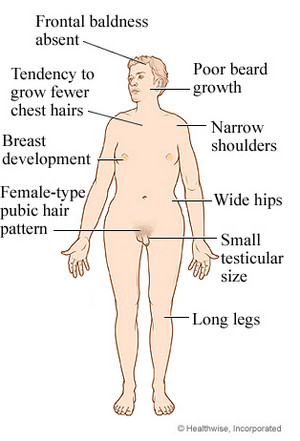 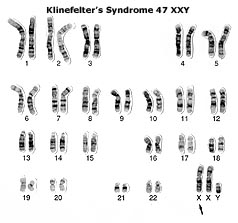 Cri du Chat
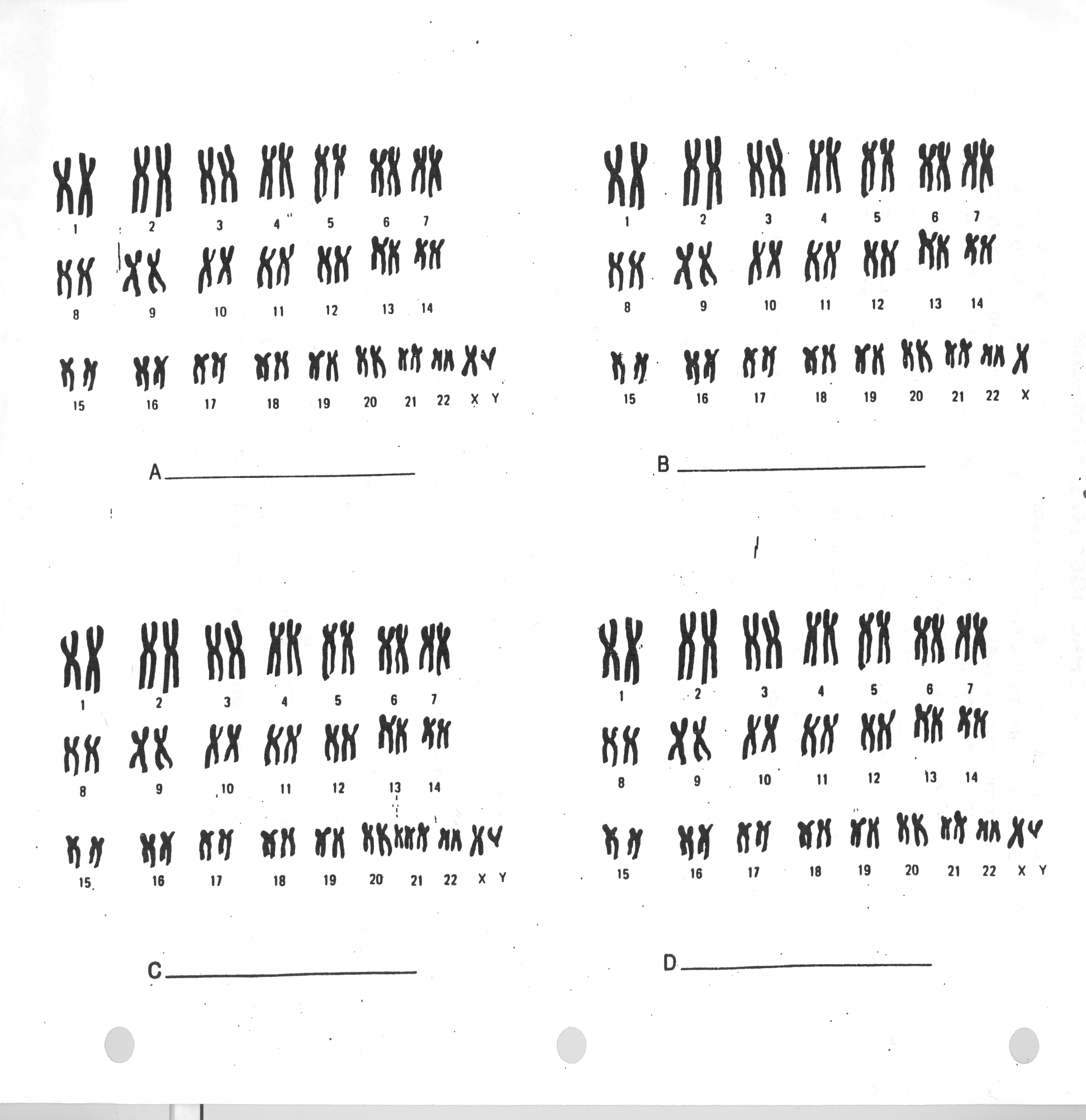 Cry that is high-pitched and sounds like a cat
Downward slant to the eyes
Low birth weight and slow 
growth
Intellectual disability
Partial webbing or fusing of 
fingers or toes
Slow or incomplete development of motor skills
Small head 
Small jaw 
Wide-set eyes
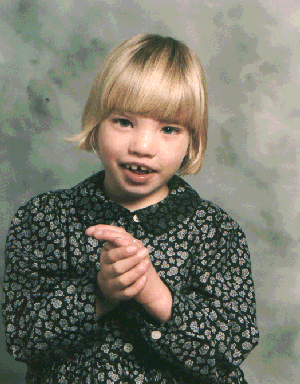